Date
Prénom
Evaluation n°2
Mathématiques – CM1
/         /
Comparer, ranger, et encadrer les nombres de 0 à 999 999
Complète avec < ou >.
10 548 ….. 10 584
301 231 ….. 301 131
998 000 ….. 999 000 
465 413 ..… 465 403

Range ces nombres dans l’ordre croissant. 
45 236            54 362            45 362            504 632            54 623            5 426
…....................................................................................................................................................
…....................................................................................................................................................

Complète le tableau.







Encadre les nombres à la dizaine de mille près.
Ex. : 320 000 < 325 796 < 330 000 

…............................. < 238 504 < …............................. 
…............................. < 885 771 < …............................. 
…............................. < 61 240 < …............................. 
…............................. < 309 232 < ….............................
1
2
3
4
Date
Prénom
Evaluation n°1
Mathématiques
/         /
Droites parallèles
Repasse d’une même couleur les droites parallèles entre elles.











	
Trace la droite (d) parallèle à la droite (q), distante de 3 cm.








Trace la droite (d) parallèle à la droite (c) et passant par le point B.
5
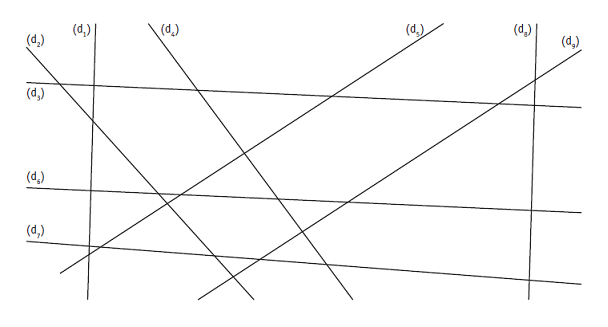 6
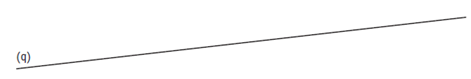 7
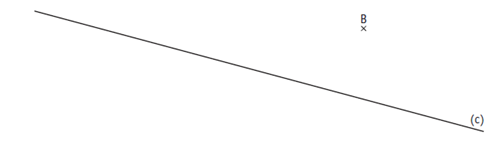